A DEEP DIVE INTO PERKINS V AND STATE PLANNING
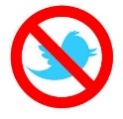 1
FRAMING AND CONTEXT
2
Influences
If it’s not broke, don’t fix it!
Alignment with WIOA & ESSA 
Economic recovery  and skills gap
Changing perceptions of CTE/evidence of impact 
House pressure
Business community engagement 
White House 
Mid-term election strategy
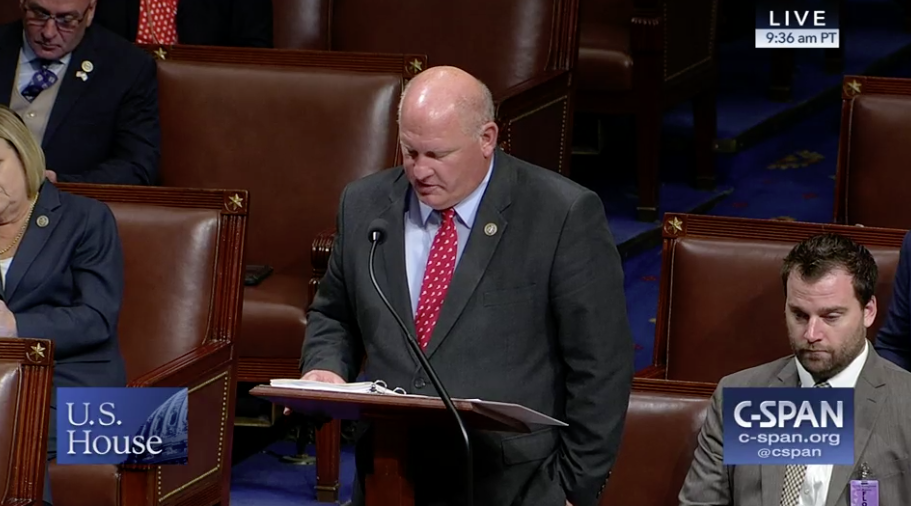 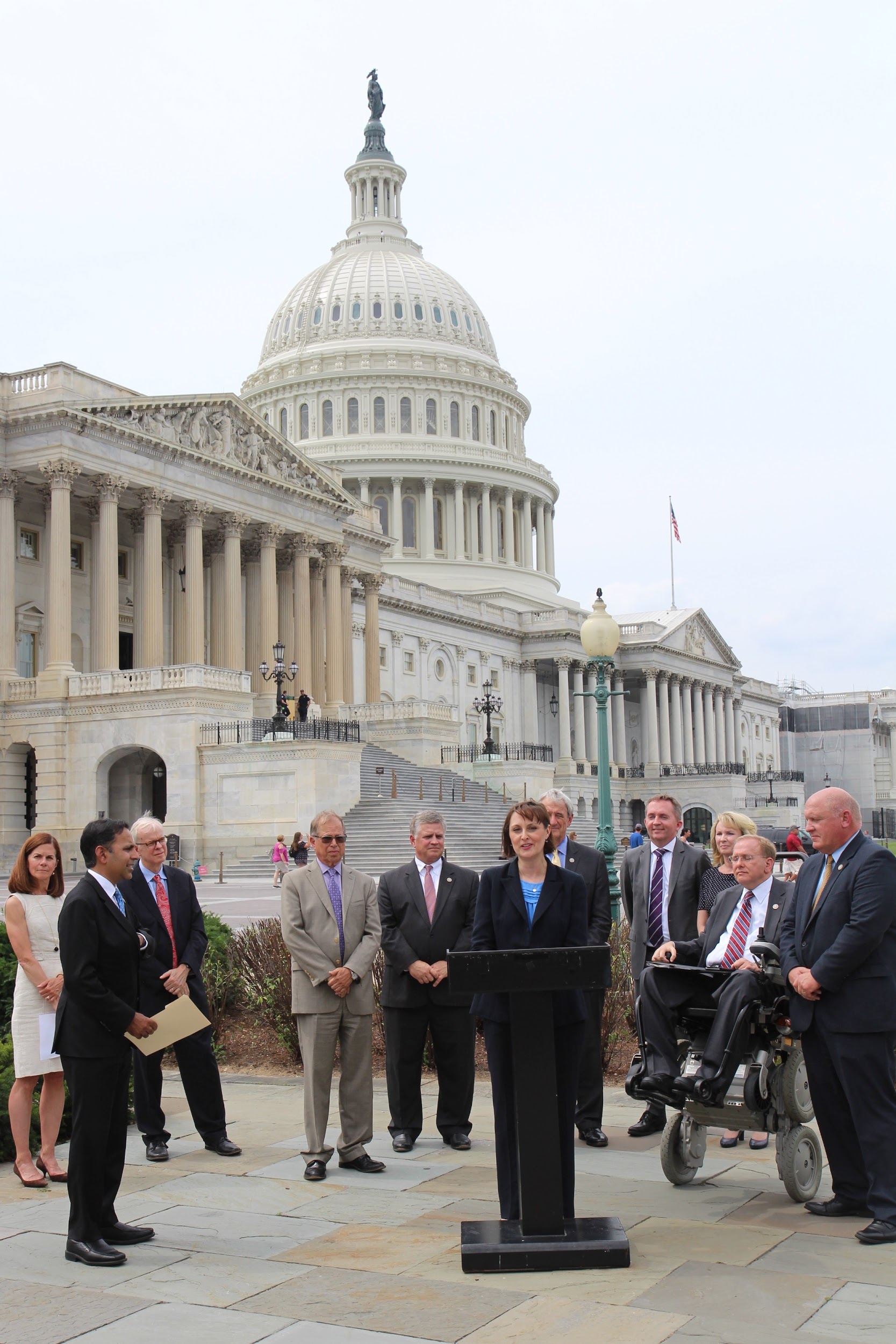 Business voices
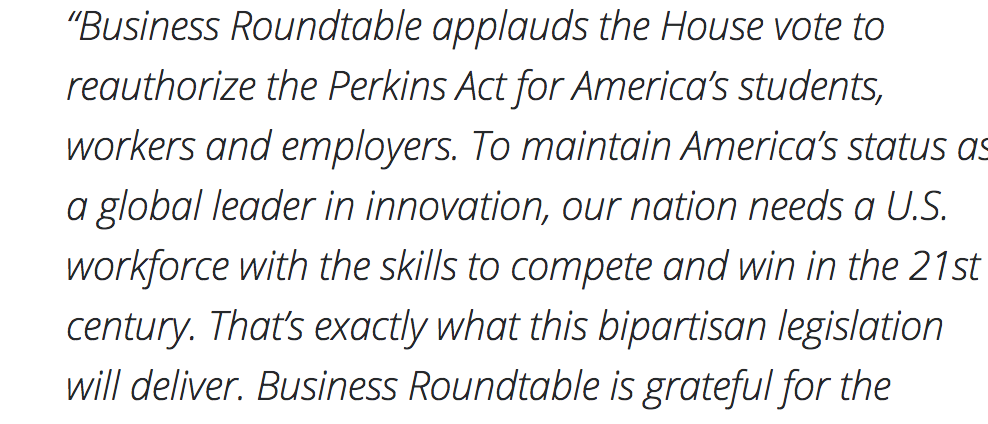 Business voices
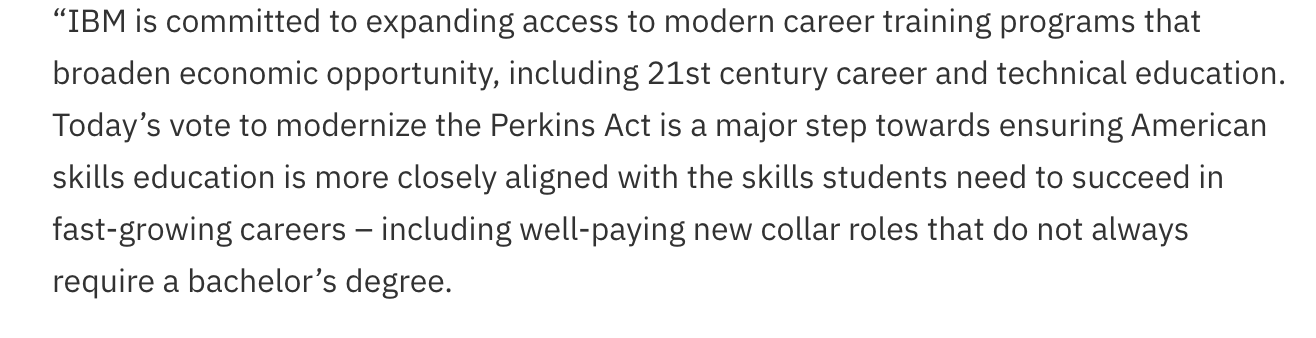 Where do you start?
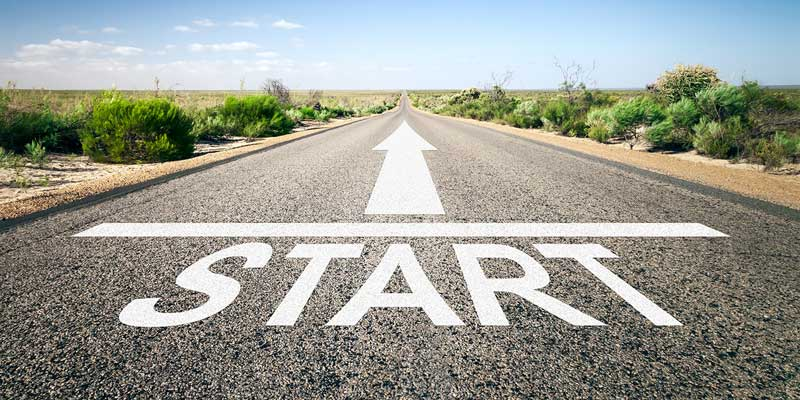 “If you don’t know where you are going you’ll end up somewhere else.”
	— Yogi Berra
STATE LEADERSHIP AND FUNDING LEVERS
7
Using the Perkins V State Plan to Advance Your State’s Vision
The power of the state plan:
Framework for how funds will be used and viewed
Signals priorities and expectations 
Sets ambitious targets for what will be achieved
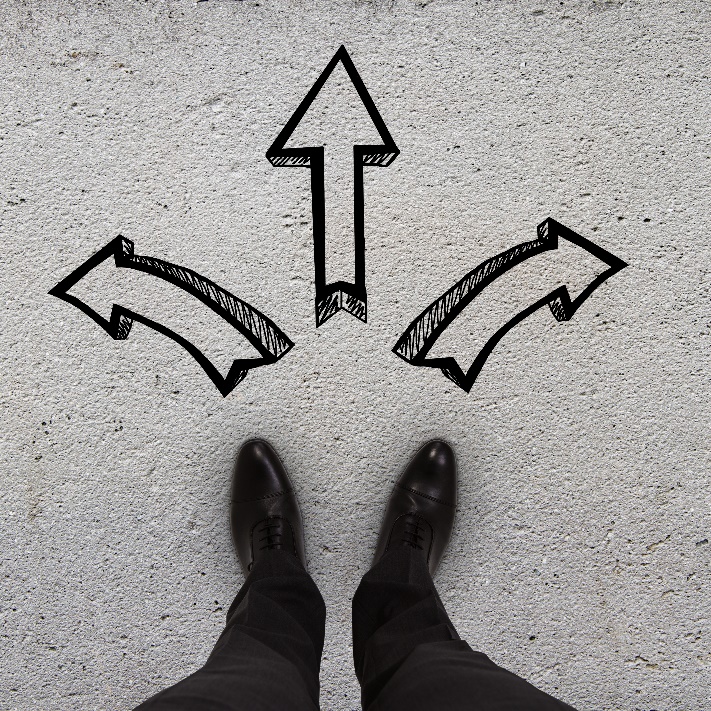 What is the same
The law’s purpose 
Retains a focus improvement 
New purpose related to increasing employment opportunities for unemployed or underemployed
Current structure and funding streams
Title I – Basic State Grant
Section 114 – National Activities
Section 115 – Assistance for Outlying Areas 
Section 116 – Native American Programs (includes Native Hawaiian)
Section 117 – Tribally Controlled Postsecondary CTE Institutions
What is the same
Funding formulas 
Fed to state and state to local
Minimal allocations
$15,000 for secondary and $50,000 for postsecondary 
Who gets the funding 
Eligible agency 
Eligible recipients – with additional inclusion of tribal communities
State Plan
More expanded consultation language with specific groups, and new 30-day public comment period
Governor consultation and sign-off expanded
Engagement with other state agencies 
14 plan elements instead of 20, but many are extensive
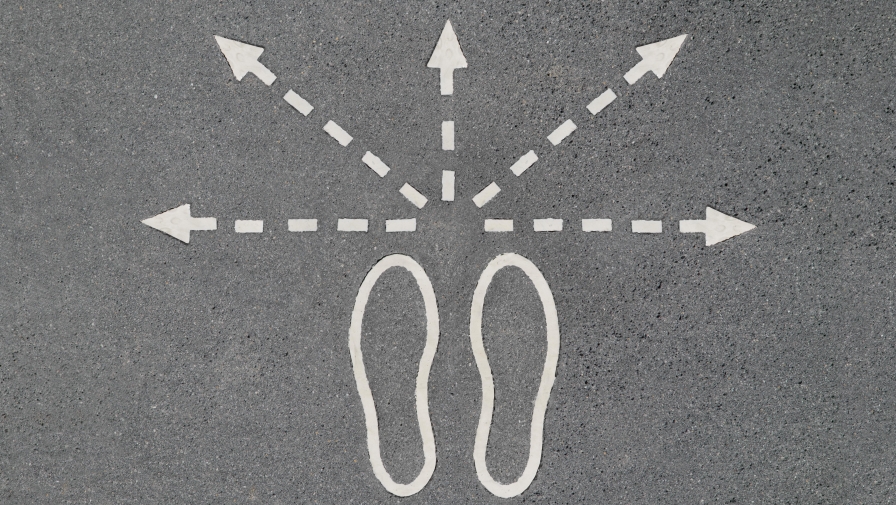 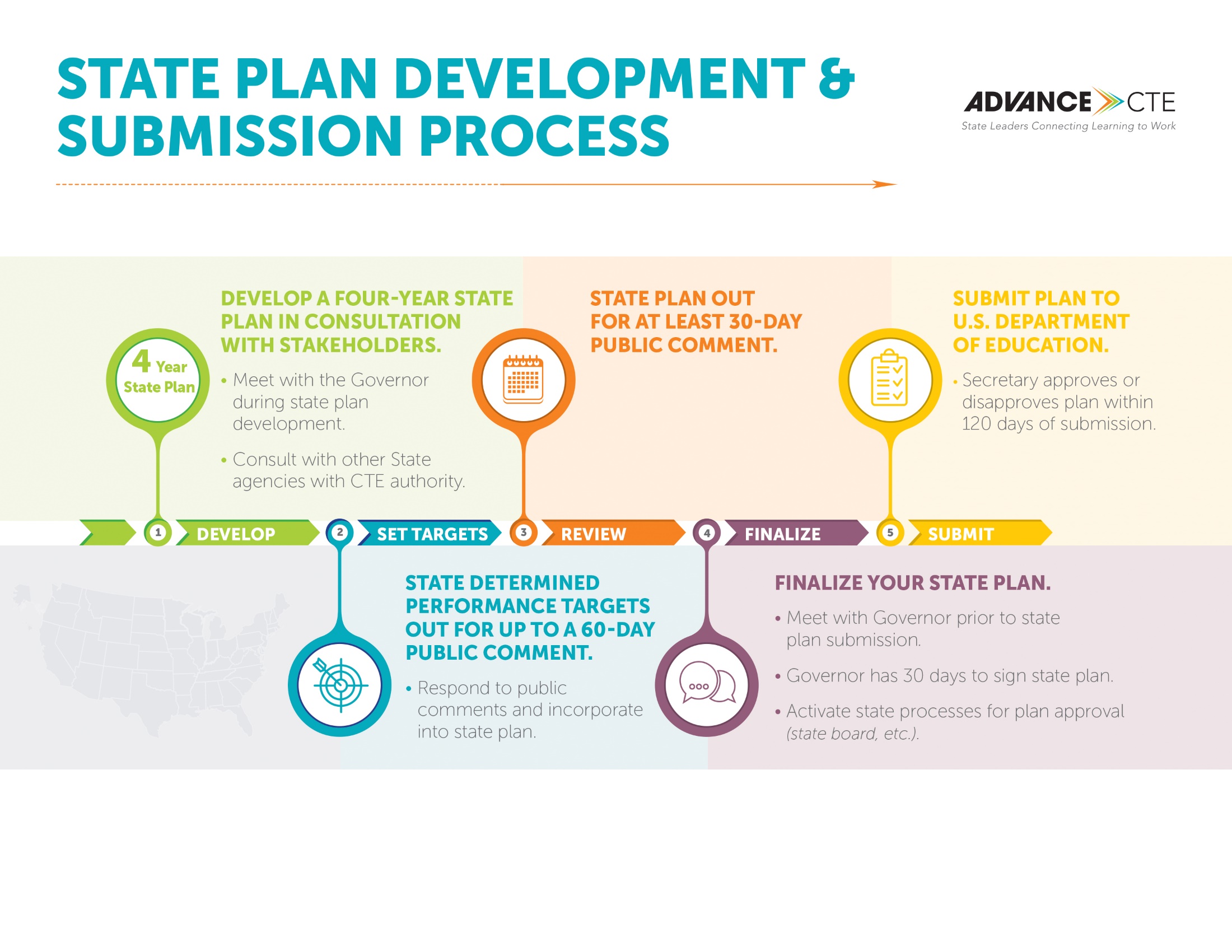 Stakeholders
Representatives of secondary and postsecondary CTE programs, including eligible recipients and representatives of two-year minority-serving institutions and historically black colleges and universities and tribally controlled colleges or universities in states where such institutions are in existence, adult CTE providers, and charter school representatives in states where such schools are in existence, which shall include teachers, faculty, school leaders, specialized instructional support personnel career and academic guidance counselors, and paraprofessionals;
Interested community representatives, including parents, students and community organizations;
Representatives of the state workforce development board (defined by WIOA);
Members and representatives of special populations;
Representatives of business and industry (including representatives of small business), which shall include representatives of industry and sector partnerships in the state, as appropriate, and representatives of labor organizations in the state;
Representatives of agencies serving out-of-school youth, homeless children and youth, and at-risk youth, including the state coordinator for education of homeless children and youths established or designated under section 722(d)(3) of the Mckinney-Vento homeless assistance act;
Representatives of Indian tribes and tribal organizations located in, or providing services in, the state; and
Individuals with disabilities.
“Leadership has a harder job to do than just choose sides. It must bring sides together.”
                                                  - Jesse Jackson
Engagement
Consultation
Stakeholder Engagement
Public Comment
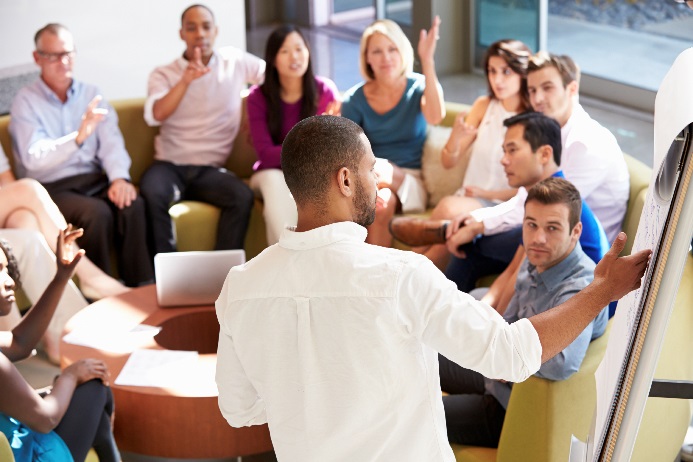 State Leadership
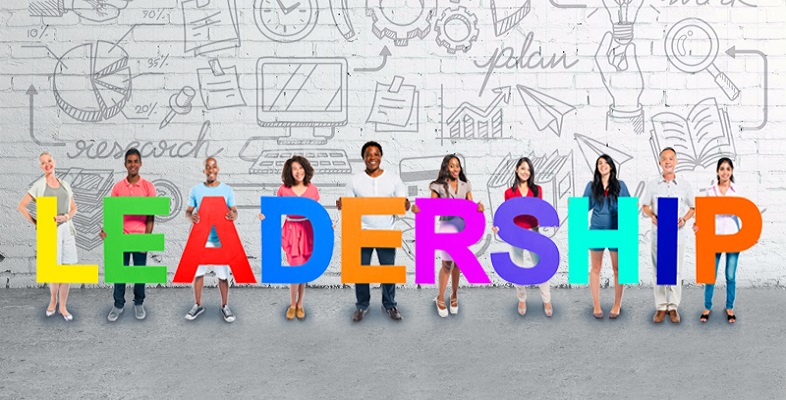 State Leadership - Required
Support for preparation for non-traditional fields in current and emerging professions and programs for special populations 
Support for individuals in State institutions
Support for recruiting, preparing, or retaining of CTE instructional personnel  
Support for technical assistance for eligible recipients
Report on the effectiveness of funds in achieving goals
“The art of leadership is saying no, not yes. It is very easy to say yes.”
                               - Tony Blair
State Leadership - Permissive
A very long list with 25 items that vary in scope
Ends with a very broad … “other State leadership activities that improve career and technical education”
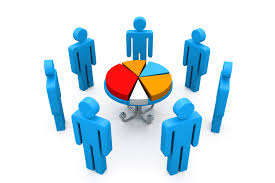 Fiscal and funding levers
MOE reset 
Match 
Formulas
Consortia
Sharing of admin and leadership
Split of funds
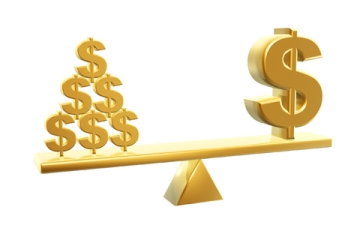 Maintenance of Effort
Allows states to reset their baseline once
Baseline adjustment must be not less than 95% of current baseline 
Expanded language about what, if the eligible agency chooses, can be left out of the calculation of maintenance of effort (MOE)
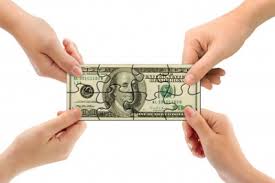 In-State Distribution
10% for state leadership
Set asides: 
Expansion of correctional institutions set aside – from 1% to 2% (of total state grant)
$60,000 - $150,000 for non trad (of state leadership)
0.1% or $50,000, the lesser of the less, on recruitment of special pops to CTE (new – 0.1% calculation is out of state leadership not total state grant) 
5% for state administration 
 $250,000 for small states
Requires dollar for dollar match
Creating Incentives
Reserve fund:
Up to 15% (up from 10%) for reserve fund
An optional ‘carve out’ the 85% of fund that goes to locals
Eligible agency can choose how to distribute funds to locals
New population focus (in existing to high number of students, high percentage of CTE students, rural)
Focus on innovation, program of study
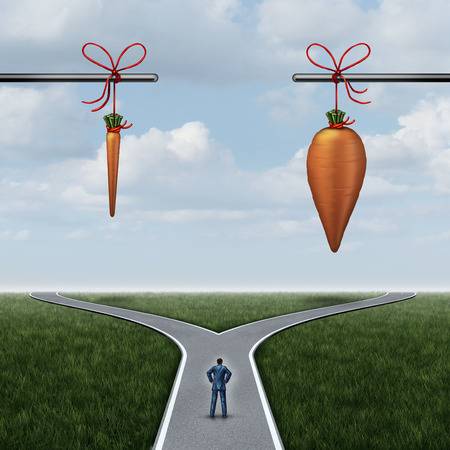 [Speaker Notes: Innovation fund … $63 million more across the country … 
(now up to 15 percent): law identifies programs of study and innovation as core purposes of these funds  
2014: 35 states
2017: 38 state]
Reserve Fund: Policy Goals
Program innovation (29 states in 2017)
Incentivizing the implementation of programs of study (24)	
Expanding learner access to programs of study (22)
Incentivizing the development of programs of study (21) 
Focus on equity (19)
ALIGNMENT
25
Alignment through definitions
55 definitions total, current law has 34 
New definitions linked to WIOA
New definitions linked to ESSA
Other important new/updated definitions
Alignment across systems
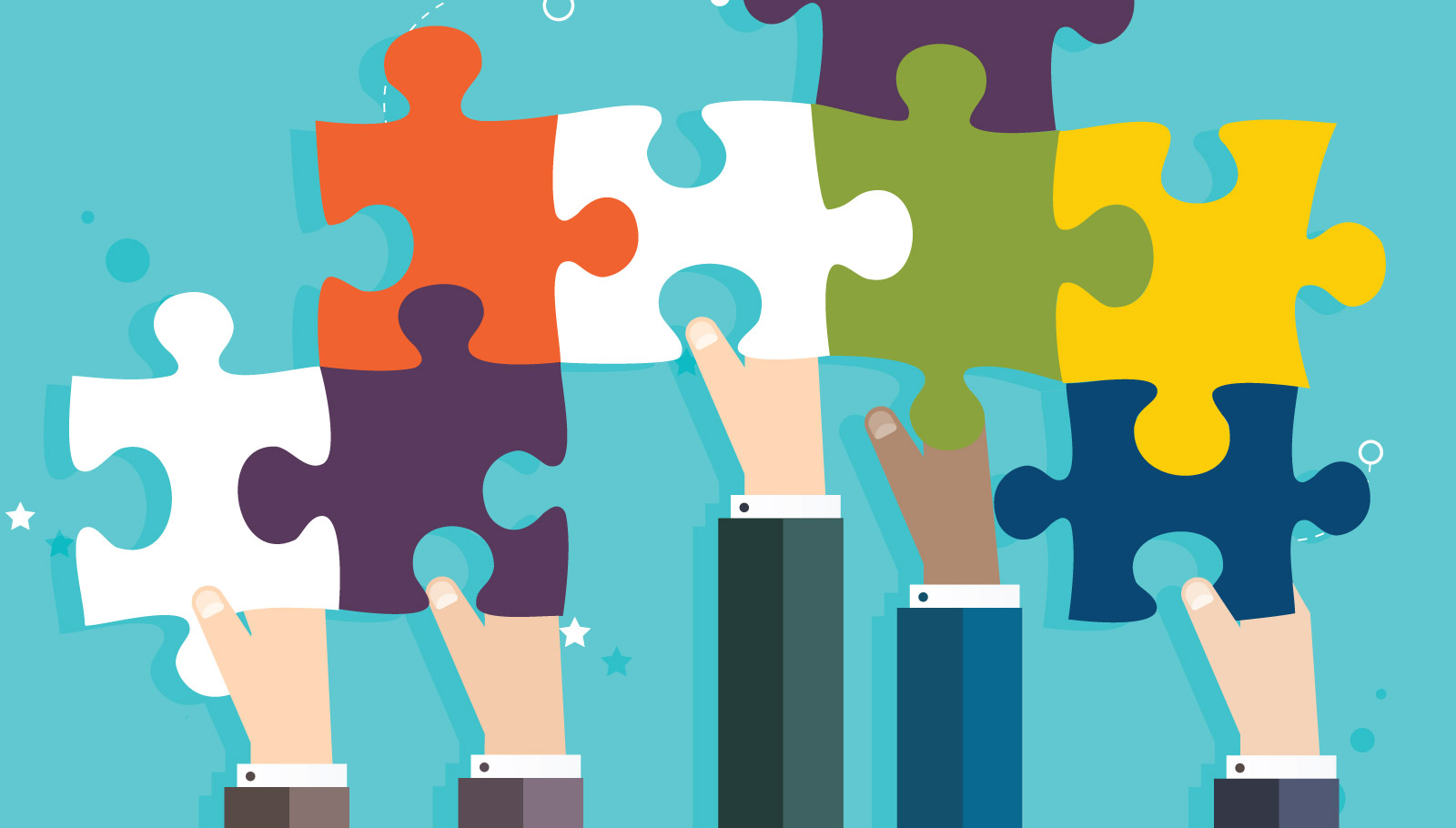 Between secondary and postsecondary CTE
Programs of study 
Eligible agency designation
Sharing of state admin/leadership
Secondary and postsecondary split
Potential of coordinated local planning
Potential of pooling of local funding for professional development
How Secondary/Postsecondary Split is Determined
[Speaker Notes: Advance CTE survey from 2017 … 
National average of secondary/postsecondary split: 
62 secondary
38 postsecondary]
Alignment to the labor market
Required labor market alignment
Found throughout the law and required as part of  local needs assessment 
High skill, high wage
Undefined terms in statute but important decisions to make on how to define/bundle/use terms 
Are definitions the same as WIOA?
Are the definitions the same at secondary and postsecondary?
29
Alignment with WIOA: State Plan Requirements
A summary of the state’s workforce development activities and the degree to which CTE programs in the state both align to them and address the needs of employers identified by the state workforce development board;
The state’s strategic vision and goals for preparing an educated and skilled workforce
Alignment with WIOA and ESSA: State Plan Requirements
A strategy for joint planning, alignment, coordination and leveraging of funds between CTE programs with the state’s workforce development system to achieve the goals 
Consider alignment with other federal programs, including the state’s core programs in WIOA, ESSA, and the Higher Education Act (HEA)
Alignment with WIOA
Amendments to Wagner-Peyser
Ensure that the labor market information produced under can be readily accessed and used by the eligible agency
Eligible agency now a “client’ of Wagner-Peyser data 
Data you can access via Wagner Peyser:
Current and projected employment opportunities;
Wages;
Benefits (where data is available); 
Skill trends by occupation and industry;
Number of workers displaced by permanent layoffs and plant closings; and
Employment and earnings information
ACCOUNTABILITY AND LOCAL PROVISIONS
Comprehensive Local Needs Assessment
When initially submitting local application and then at least once every two years
List of groups to consult with for needs assessment and “continued consultation” as determined by the eligible agency 
Key areas
Student performance (including subpopulations)
Size, scope and quality of programs
Labor market alignment
Programs/Programs of study implementation progress
Improving educator recruitment, retention and training 
Strategies for special populations
Local Application Contents
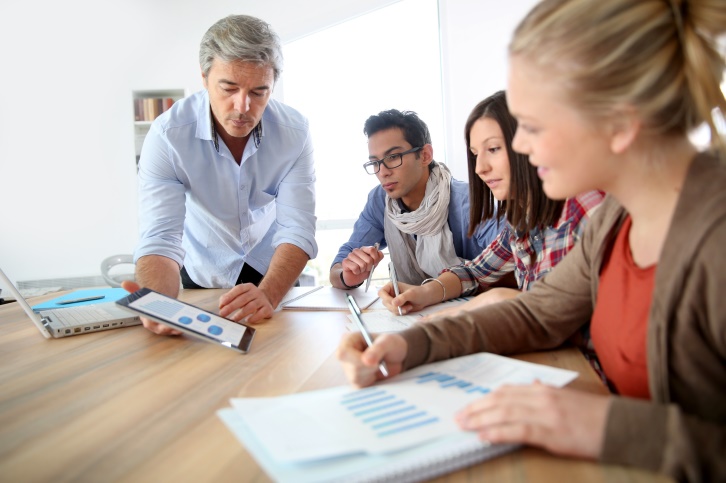 Must address: 
Results of the needs assessment
Courses and activities to be supported, including at least one state-approved program of study
Career exploration/career guidance and counseling to be provided 
Integration of academic and technical content to improve academic and technical skills
Local Application Contents
Must address
Activities for special populations
Work-based learning opportunities
Opportunities for postsecondary credit for high school students
Educator recruitment, preparation, retention and training activities
How performance gaps will be addressed
36
Local Uses of Funds
5% cap for local administration
New requirement that funds must be used to develop, coordinate, implement, or improve CTE programs to meet the needs identified in the comprehensive needs assessment
Maintains that funds must support CTE programs that are of sufficient size, scope, and quality to be effective
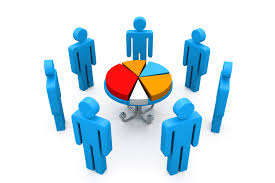 Local Uses of Funds
Provide career exploration and career development activities (6 optional ways to accomplish this requirement) 
Provide professional development for educators (9 uses)
Provide the skills necessary for students to pursue high skill, high wage or in-demand occupations or sectors; provide support to reduce or eliminate out-of-pocket expenses for special populations participating in CTE (2 uses)
Support the integration of academics into CTE (2 uses)
Support implementation of programs resulting in increased student achievement (20 uses)
Evaluation activities
Who Is Included: Secondary
Secondary CTE Concentrator Definition: 
a student served by an eligible recipient who has completed at least two courses in a single career and technical education program or program of study
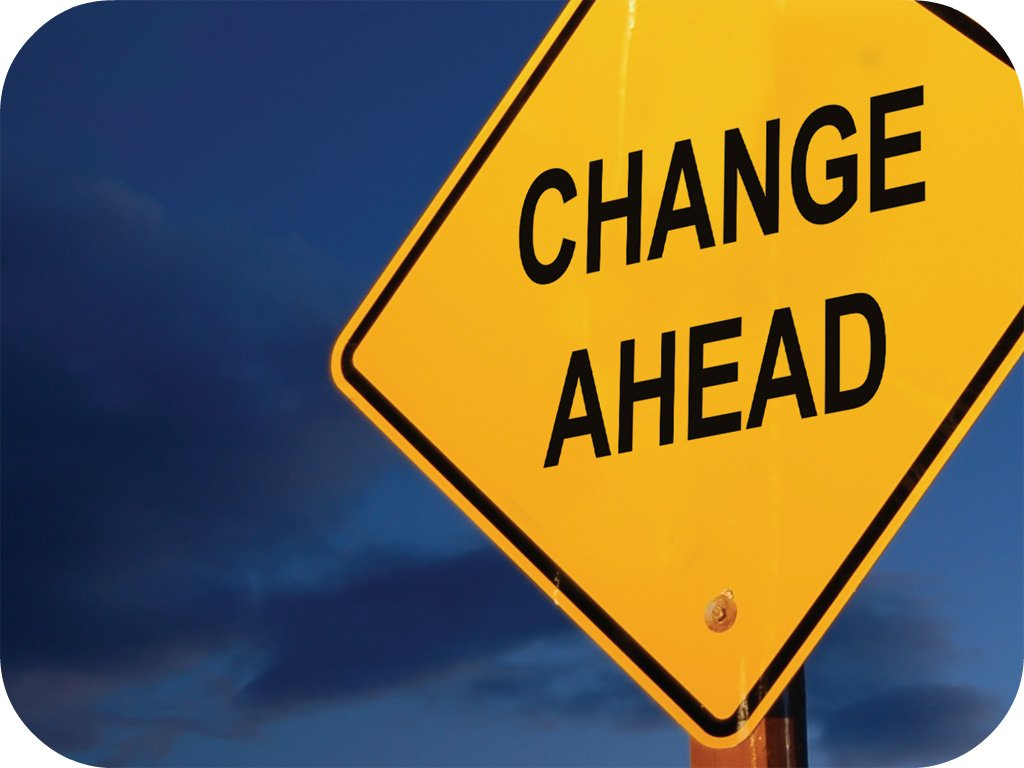 Secondary Indicators
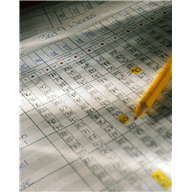 Graduation rate  (ESSA)
Academic Attainment (ESSA) (ELA, Math, Science)
Percentage of CTE concentrators who, in the second quarter after exiting from secondary education, are in postsecondary education or advanced training, military service or a national service program, or are employed
Percentage of concentrators in programs/programs of study that lead to non-traditional fields (new: sort of in between the two current measures now)
Secondary Indicators
Not less than one indicator of program quality:
Attainment of recognized postsecondary credentials
Attainment of postsecondary credit in the CTE program
Participation in work-based learning

A second, optional quality indicator:
Any other measure that is statewide, valid, and reliable, and comparable
This is where technical skills assessment would fit.
Who Is Included: Postsecondary
Postsecondary CTE Concentrator Definition: 
a student enrolled in an eligible recipient who has:
 earned at least 12 credits within a career and technical   education program or program of study; 
	or
 completed such a program if the program  encompasses fewer than 12 credits or the equivalent in total.
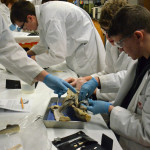 Postsecondary Indicators
Percentage of CTE concentrators who, during the second quarter after program completion, remain enrolled in postsecondary education, are in advanced training, military service, or a national service program or are placed or retained in employment
Percentage of CTE concentrators who receive a recognized postsecondary credential during participation in or within one year of program completion
Percentage of concentrators in programs that lead to non-traditional fields (new: sort of in between the two current measures now)
Process for Setting State Determined Performance Targets
States no longer negotiate performance levels with USDE
Eligible agencies consult with stakeholders to develop “State Determined Levels of Performance”
All four years of targets included in state plan
Secretary still has authority to approve (or not disapprove)  performance levels as part of the state plan review/approval
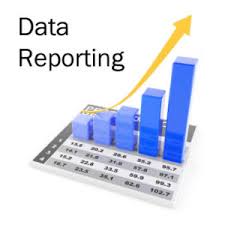 Setting Initial State Determined Levels of Performance Requirements
When initially setting targets: 
Two similar to current law: 
Expressed in numerical or percentage form
States must “continually make meaningful progress toward improving the performance of all career and technical education students,” including subpopulations
Two new requirements:
Subject to up to a 60-day public comment process
Take into account how levels advance state plan goals
When Can You Revise a State Determined Levels of Performance?
Adjustments can be made prior to third program year (July 1, 2022)
			           OR
If unanticipated circumstances arise (waiver)
Unanticipated Circumstances (Waiver)
If unanticipated circumstances (undefined term) arise in a state 
                      	                        OR
Changes occur related to improvements in data or measurement approaches
Revising State Determined Levels of Performance Requirements
Two similar to current law: 
Expressed in numerical or percentage form
States must “continually make meaningful progress toward improving the performance of all career and technical education students,” including subpopulations
Four new requirements:
Subject to up to a 60-day public comment process
Take into account how levels advance state plan goals 
Take into account how levels compare to other states AND consider characteristics of actual (vs. anticipated) concentrators when they enter the program 
Be higher than average actual performance of of two most recently completed program years, except in the case of unanticipated circumstances (waiver)
Accountability: Improvement Plans & Sanctions
Improvement plan  - Do not reach 90% of performance target
Sanction – Do not reach 90% of targets or failing to improve for 2 years after going into improvement
NEW: Cannot change performance target when under such an improvement plan.
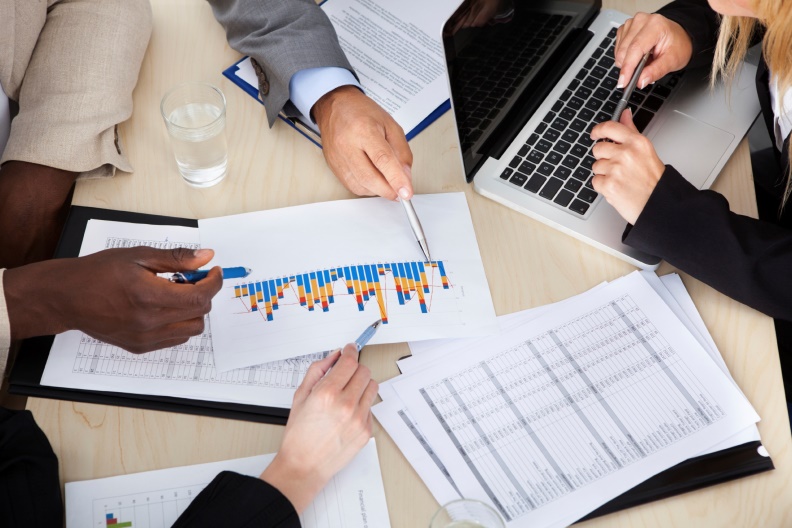 EQUITY AND SPECIAL POPULATIONS
50
Set the Stage
What is meant by “equity” in Perkins V?
Special Populations
Nontraditional fields/careers/programs
High-Skill, High-Wage, In-Demand – code for Nontraditional
Gap Analysis
Needs Assessment
Performance Measures/Accountability
Disaggregation
Access
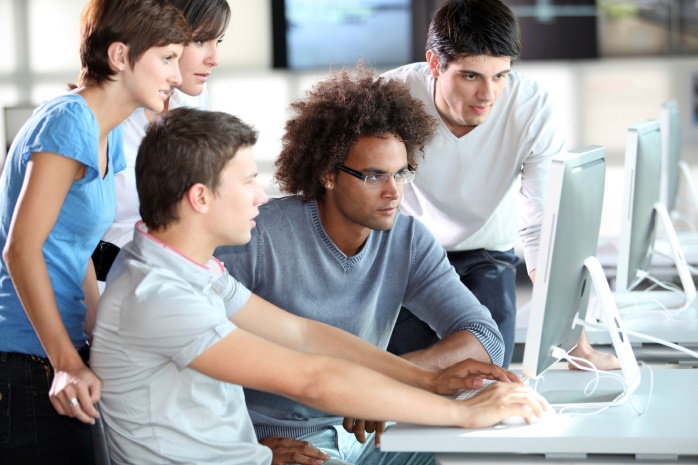 Definitions
CTE Concentrator
Nontraditional Fields
Supportive Services
Out-of-Workforce Individuals
English Learner
Special Populations
Universal Design for Learning
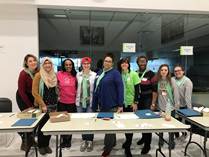 Within State Allocation
Reserve Fund
State Institutions Set-Aside
Nontraditional Set-Aside
Special Populations Set-Aside
Accountability
Nontraditional Measure
State Determined Levels of Performance (SDLP)
SDLP Requirements
Local Performance Measure Negotiation
Data Disaggregation
State and Local Report
State and Local Performance Gap Analysis
State Plan
Consultation Requirements
State Plan Contents - 9/14 reference equity
State Plan Timeline
Secretarial Authority to Disapprove
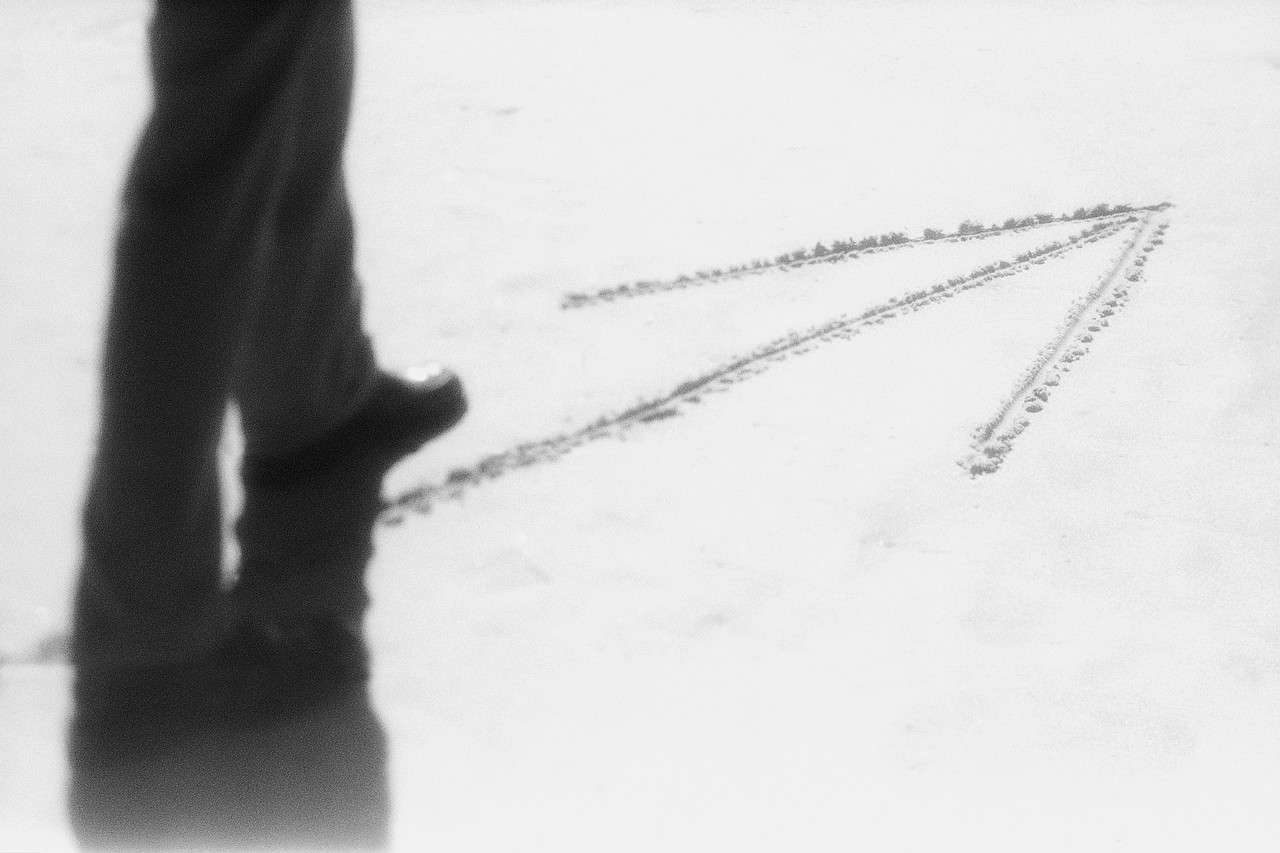 State Leadership Activities
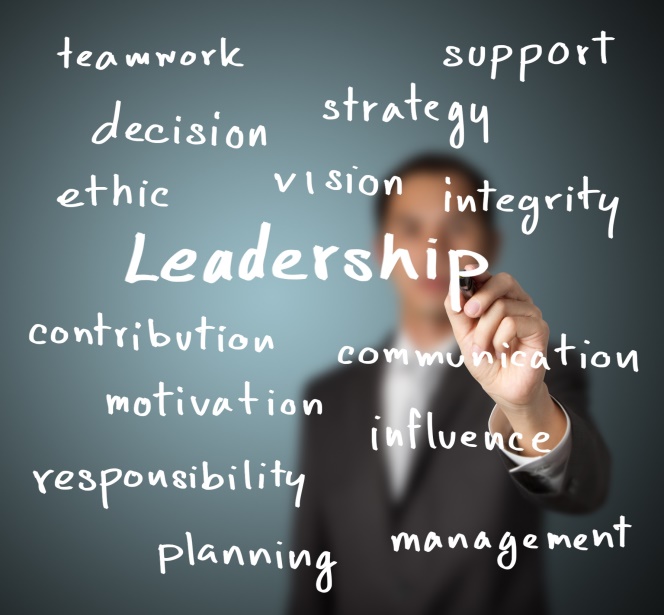 5 Required Use of Funds
Permissible Uses of Funds
Professional Development
Eliminating Inequities
Incentive Grants
Adult and Out-of-School Youth to complete high school
STEM for Underrepresented Groups
Special Populations access to CTSOs
Local Application
Outreach to Special Populations
Comprehensive Needs Assessment
Evaluation of strategies needed to close gaps for special populations
Provide programs for special populations to meet local levels of performance
Provide activities to prepare special populations for self-sufficiency
Address Performance Gaps
Local Uses of Funds
Professional Development
STEM Programs for Underrepresented Students
Support Services
Evaluation of Activities and Needs Assessment
Local Uses of Funds
Career Exploration in Middle Grades
Below 7th grade restriction lifted 
replaced with “middle grades” which allows for funding to go as low as the 5th grade (ESSA definition)
Intended to be an expanded career exploration
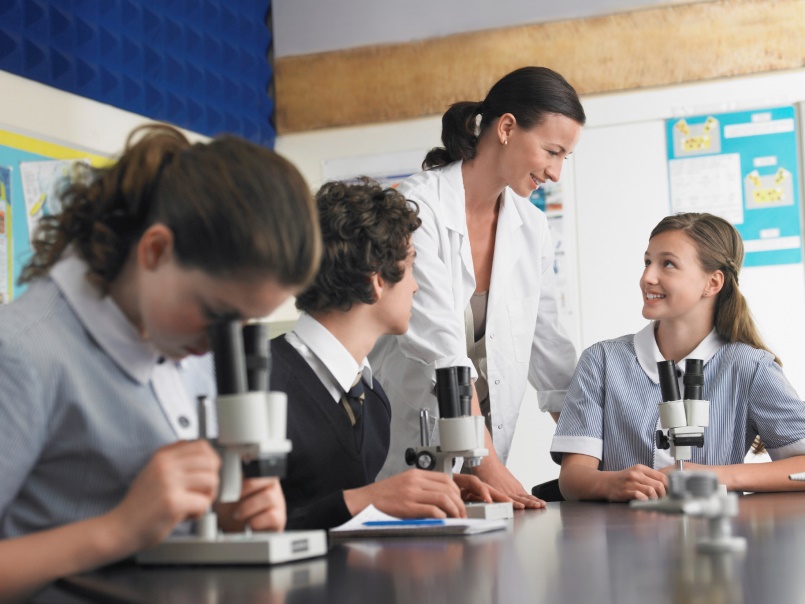 National Activities
Institute for Education Sciences Director is given significant role
“National assessment” significantly revised
No specific “national research center” required
USDE must still conduct and disseminate research and evaluation through grants
New competitive innovation and modernization fund grant (this is where the eligible entity definition applies)
Definition: Eligible Entity
Consortium that includes representatives of at least two of these categories of entities: 
Local education agencies, education service agencies, area CTE schools, Indian Tribes or organizations, institutions of higher education or state educational agencies; 
Representatives of at least one business or industry partner; and
One or more stakeholders (which may include parents and students, representatives of local agencies serving out-of- school youth, homeless children and youth and at-risk youth, Indian Tribes or Tribal organizations, minority serving institutions, special populations, representatives of adult CTE providers, or other relevant community stakeholders). 
NOTE: 
This definition is referenced only in regard to the competitive grant program in the National Activities section. 
It will not impact which entities are eligible for funding under the Basic State Grant.
GAO Study
Study on Programs of Study Aligned to High-Skill, High-Wage Occupations
Subgroup Analysis
Challenges to Replication
Conducted Under Consultation
Study Submitted to House Ed. and Workforce Committee and Senate HELP Committee